CBES Elder Protective Services
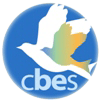 Central Boston Elder Services: 617-277-7416

Fax: 617-991-9772

Centralized Intake Unit: 800-922-2275

www.centralboston.org
WHO ARE WE?
Central Boston Elder Services houses the Elder Protective Services Program for the city of Boston.
We intervene in situations where self-neglect, abuse and/or neglect endanger an elder’s health and well-being in any way.
The source of this self-neglect, abuse and/or neglect may be intentional or unintentional, and can take many forms including: 
Physical Abuse
Sexual Abuse
Emotional Abuse
Neglect
Self-Neglect
Financial Exploitation
WHO WE SERVE?
All individuals over the age of 60 in the city of Boston

Residing in the community 
(ie- not institutionalized with some exceptions such as financial exploitation)

With allegations/concerns perpetuated by the individual or a person known to the individual
(ie- not the victim of a random crime, or concerns related to professional staff or providers)
WHO CAN REPORT?
Anyone in the community is encouraged to contact the Boston Elder Protective Service Program if they are concerned that an elder is at risk.

Certain professionals are mandated by law to report suspected cases of elder abuse, neglect, and self-neglect; including but not limited to: 
	Physicians, Social Workers, Psychologists, 	Police, EMTs, RNs, Firefighters.
HOW TO CONSULT?
The following PS Supervisors are liaisons for each ASAP: 

CBES Staff- contact Alex Lazebnik at EXT 2106 or at alazebnik@alebnik@centralboston.org  

BSHC Staff- contact Inestina Valcimond at ivalcimond@centralboston.org EXT 2294 

Ethos Staff- contact Fatima Rodrigues at EXT 2213 or frodrigues@centralboston.org
HOW TO FILE A REPORT?
Call the CENTRALIZED INTAKE UNIT to file a report: 1-800-922-2275
24 hours a day, 7 days a week
Mandated Reporter Form must be faxed to PS (617-991-9772)
https://www.mass.gov/doc/elder-abuse-mandated-reporter-form-1 
OR 
File the report online at: https://www.mass.gov/report-elder-abuse
Non-emergency reports ONLY
WHEN MAKING A REPORT
Referral Information PS Will Need, if available, From Reporter
General overview of the elder:
Physical appearance
Physical functioning 
Medical conditions 
Mental functioning
Finances 
Home environment
Who is in the home	
Behavior of persons in the home and other involved persons 
Social context
Current Services
Description of all alleged self-neglect, abuse and exploitation:
Descriptions of most recent alleged incident(s)
Past incidents
Injuries 
What precipitated the alleged incident(s)
Reaction of the elder
Indicators of possible abuse or self-neglect
Description of exploitative financial transactions
Elder’s consent/opposition to described transactions
Current control/Vulnerability of assets
WHEN MAKING A REPORT CONT.
Collateral Contacts:
Who are Elder’s informal supports?
Who are Elder’s formal providers?
Contact information for those involved with Elder
Who could assist with access?
All allegations:
Who is/are the alleged perpetrator(s)
Any Witnesses
Profile of alleged perpetrator
WHAT TO EXPECT AFTER REPORTING
PSWs have 45 days from date of report to mail a follow-up form to mandated reporters as to the status of the case.
INVESTIGATION
Investigation includes:
Initial Home Visit with Elder
At this visit, PSW will review allegations & risk with Elder, assess capacity and interview Elder
Elder has the right to refuse to participate in PS Investigation
Initial Home Visits are generally unannounced– PS may request assistance with access from Reporter, or other mandated collaterals, like HCCMs
Contacting Collaterals
Likely collaterals: PCP, Caregivers, HCCM, Family Members, Service Providers
PS can contact collaterals, as needed, as long as the outcome of the contact does not increase risk to the Elder and that specific collateral is likely to have information that will move the investigation forward.
Additional Home Visits, as needed to determine the case decision
PS can request police reports, CORIs, financial information, as needed
CAPACITY TO CONSENT
Capacity to consent to Protective Services is the elder’s ability to reach an informed decision, including an understanding to the risks and consequences of their choices.


*Mental health concerns, such as dementia, do not necessarily indicate that the elder does not have capacity.
SERVICE PLANNING
Upon completion of a PS investigation, if allegations are substantiated, PSW will service plan to reduce the risk to the Elder.
Service Plans often include referrals to community partners and resources
Like: 
Elder Services Agencies               
VNA Programs
Housing Agencies
Money Management
Assisted Living Facilities and Long-term Care Facilities
An Elder with capacity has the right to refuse PS Service Planning.
Elder’s Rights: A Theory of Elder Protection
When interests compete, the adult client is the only person PS is charged to serve; not the community concerned about safety, the landlords concerned about property, citizens concerned about crime or mortality, families concerned about their own health or finances.

When interests compete, the adult client is in charge of decision-making until he/she delegates responsibility to another.

Freedom is more important than safety; that is, the person can choose to live in harm or even self destructively, provided he/she is competent to choose, does not harm others and commits no crime.

In the ideal case, the protection of elders seeks to achieve simultaneously and in order of importance: freedom, safety, least disruption of life–style, and least restrictive care alternative.
QUESTIONS?